MA17R: Disease-Free Survival with Extended Adjuvant Letrozole in Postmenopausal Women with Early-Stage Breast Cancer (BC)
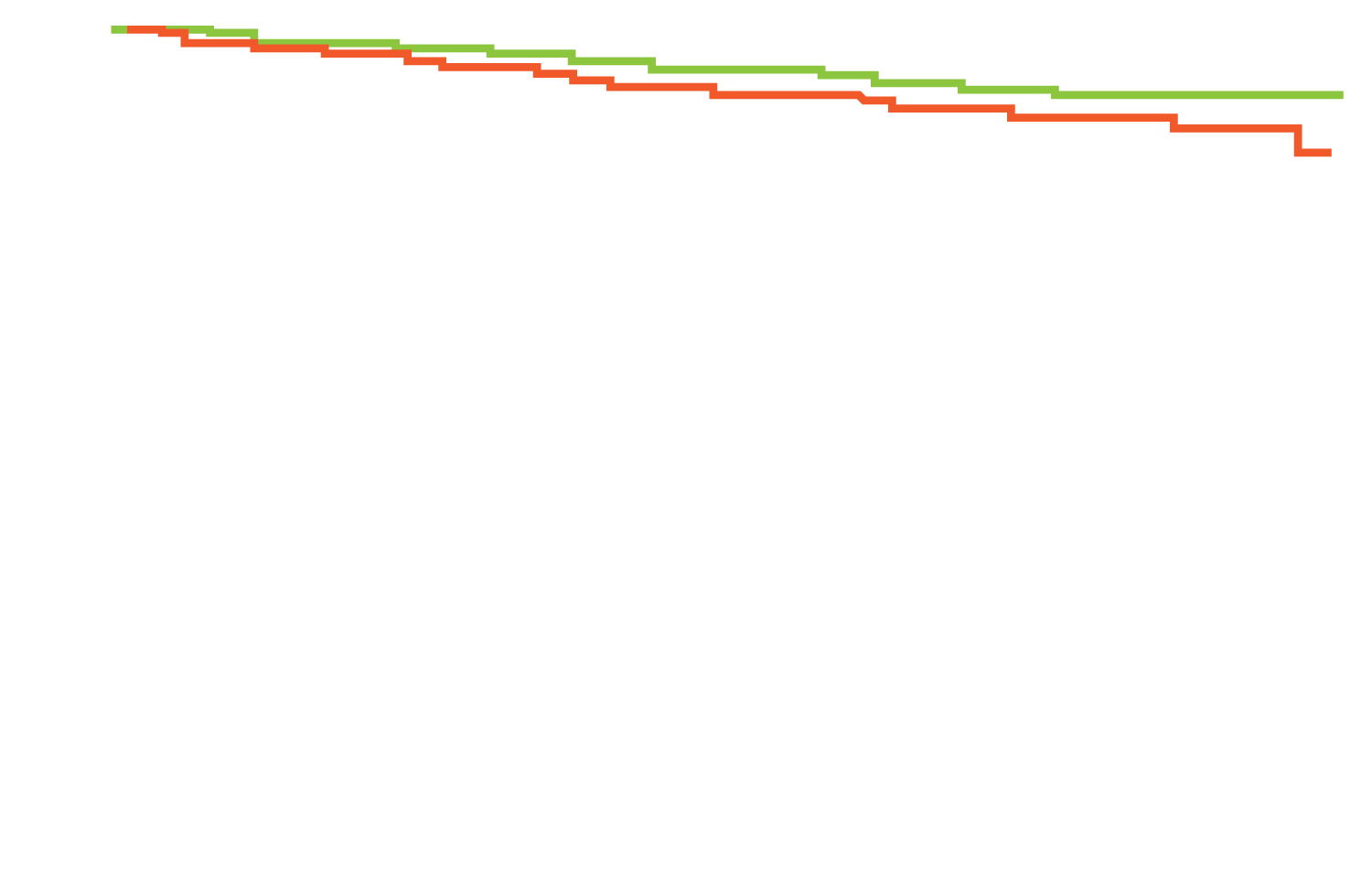 Percentage
Letrozole
Placebo
Time (years)
DFS = disease-free survival
5-year overall survival: Letrozole 93%, placebo 94%, (p nonsignificant)
Distant recurrence rate: Letrozole 4.4%, placebo 5.5%
Goss PE et al. N Engl J Med 2016;375(3):209-19.
Trials of Checkpoint Inhibitors in Triple-Negative BC (TNBC)
Phase IB KEYNOTE-012: Pembrolizumab in advanced TNBC
N = 27 women with PD-L1-positive tumors evaluable for response 
Objective response rate (ORR) = 18.5%
Duration of response: Not yet reached
Phase IA study of atezolizumab in TNBC
N = 21 women with PD-L1-positive tumors evaluable for response 
ORR = 19%
Duration of response: Not yet reached
Nanda R et al. J Clin Oncol 2016;34(21):2460-7; Emens LA et al. Proc AACR 2015;Abstract 6317.
Atezolizumab with Nab Paclitaxel for Metastatic TNBC
Adams S et al. Proc ASCO 2016;Abstract 1009.
ASCO Practice Guideline: Use of the 21-Gene Recurrence Score® (RS) to Guide Adjuvant Systemic Therapy Decisions for ER-Positive, Node-Positive BC
For a patient with ER/PR-positive, HER2-negative, node-positive BC, the clinician should not use the 21-gene RS to guide adjuvant treatment decisions.
Harris LN et al. J Clin Oncol 2016;34(10):2460-7.
HERITAGE: A Phase III Trial of Proposed Trastuzumab Biosimilar Myl-1401O in HER2-Positive Metastatic BC (mBC)
Results confirmed efficacy equivalence based on ratio of ORR and difference in ORR.
No difference was observed in median LVEF between the 2 study arms.
Similar immunogenicity was observed.
Rugo HS et al. JAMA 2016;[Epub ahead of print].
BCIRG-006: Ten-Year Follow-Up
DFS (≥4 positive nodes): TCH = 62.9%, ACTH = 62.8%, ACT =  53.6%
Therapeutic index:
CHF = congestive heart failure
* Only in patients who received AC; † Leukemia developed after treatment with CHOP
Slamon DJ et al. San Antonio Breast Cancer Symposium 2015;Abstract S5-04.
Joint Analysis of the ABC Phase III Trials Comparing TC to Anthracycline/Taxane-Based Chemotherapy for High-Risk HER2-Negative BC
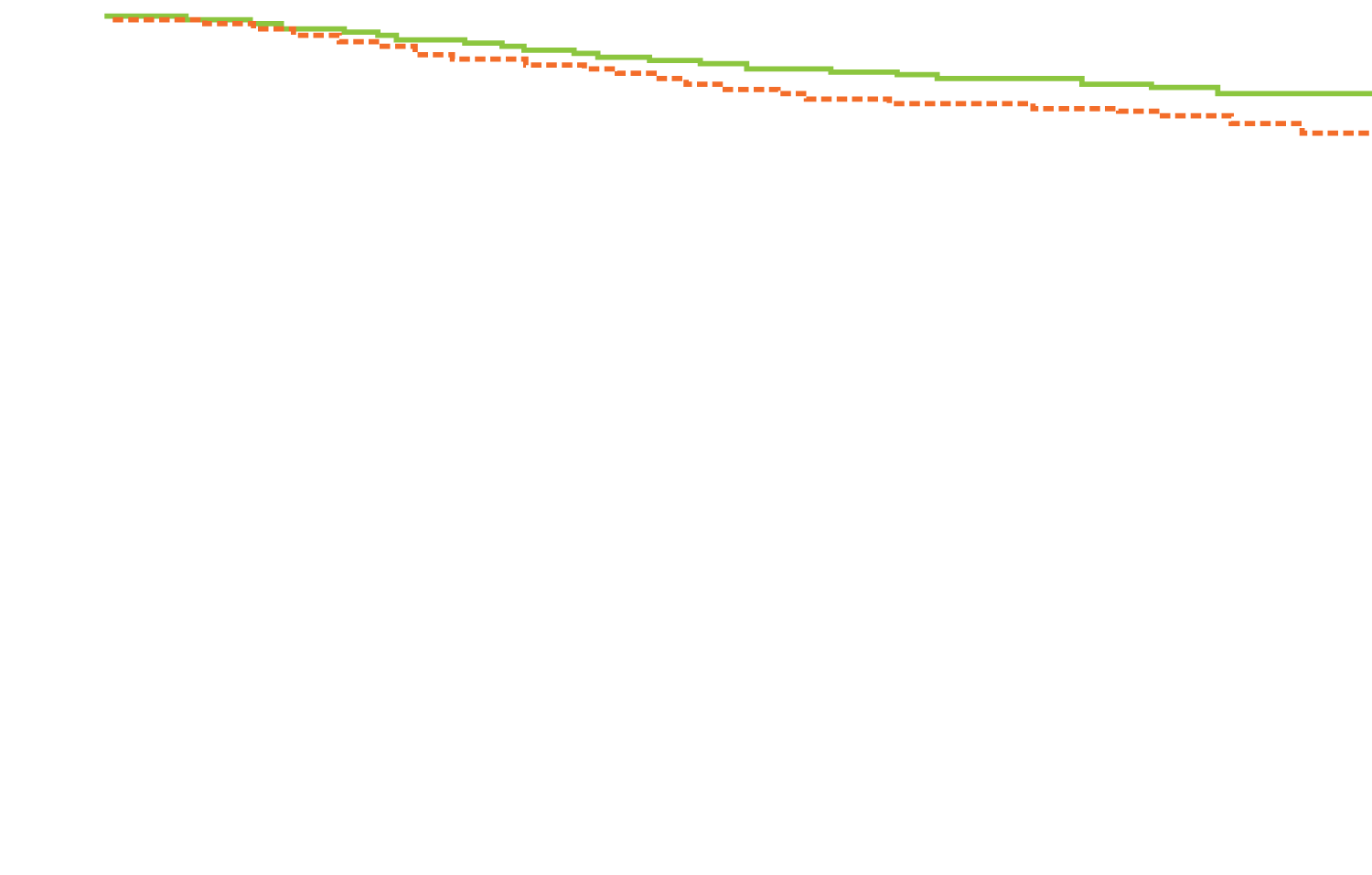 Alive and invasive disease free (%)
= 2.5%
HR = 1.23, 95% CI (1.01-1.50) P = 0.04
Years from randomization
TaxAC = taxane/anthracycline
Blum JL et al. Proc ASCO 2016;Abstract 1000.
Management of the Axilla in a Patient with Primary Invasive BC That Is Node-Positive on Biopsy Who Achieves a Complete Clinical Response to Neoadjuvant Systemic Therapy
Palpable axillary adenopathy
What is your usual approach to the axilla at that point?
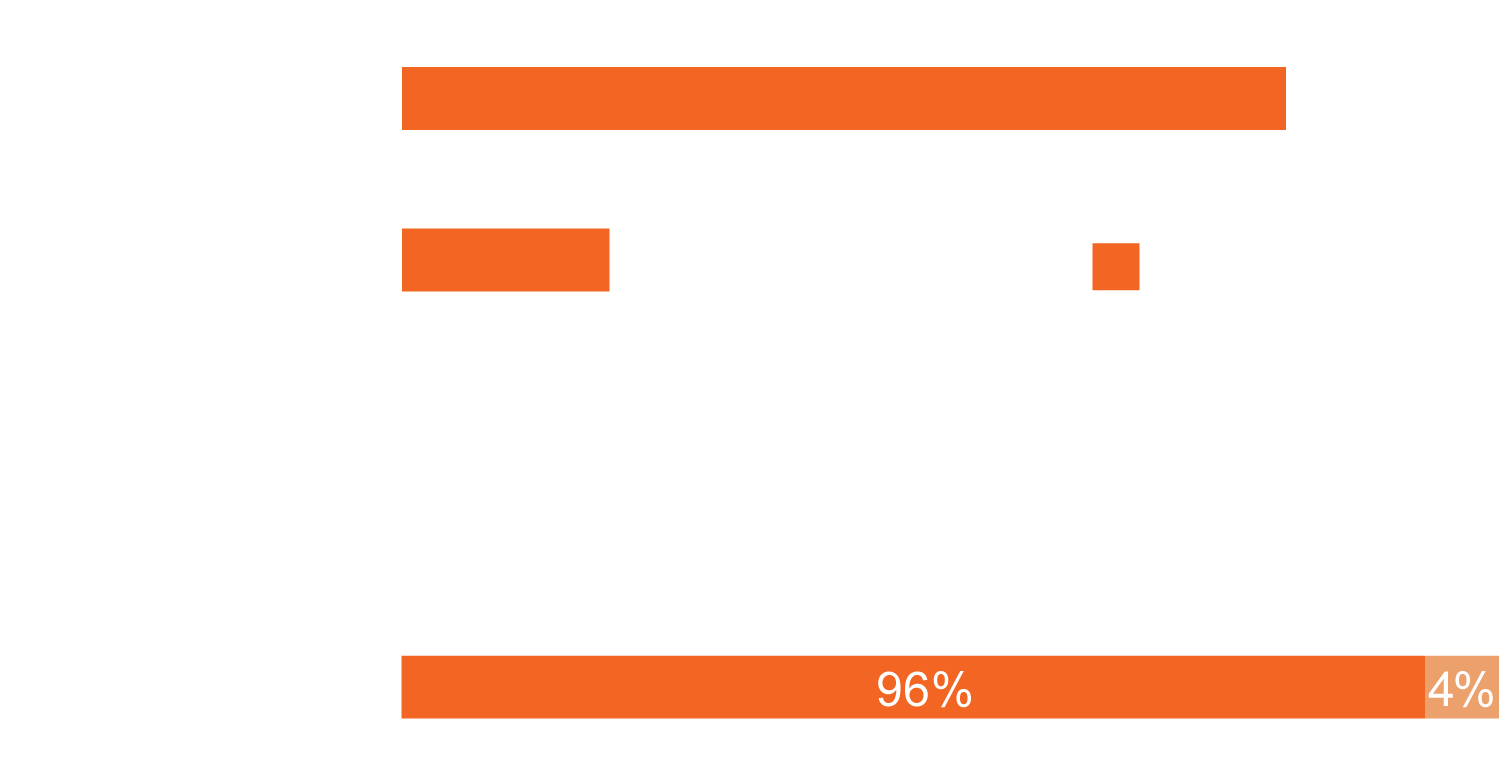 Would you generally perform an axillary dissection if the sentinel node were positive?
Love N et al. San Antonio Breast Cancer Symposium 2015;Abstract P1-14-20.
PALOMA-2: Palbociclib with Letrozole versus Letrozole for ER-Positive Advanced BC
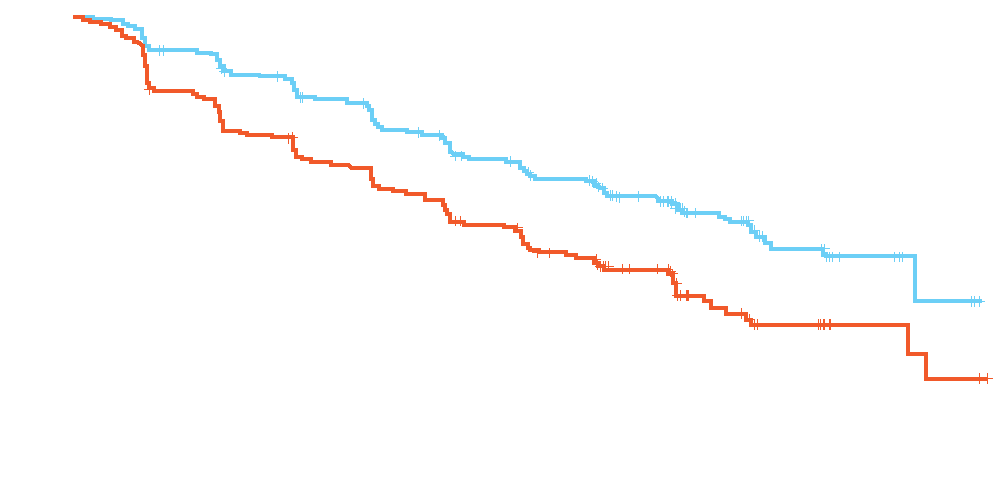 PFS = progression-free survival
Progression-Free Survival, %
PAL + LET
PBO (placebo) + LET
Time, months
Objective response with palbociclib/letrozole = 42%, and with placebo/letrozole = 35%, (odds ratio 1.40, p = 0.0310)
Overall survival data not yet mature
Finn RS et al. Proc ASCO 2016;Abstract 507.
MONARCH 1: A Phase II Study of Single-Agent Abemaciclib in HR-Positive, HER2-Negative mBC After Chemotherapy
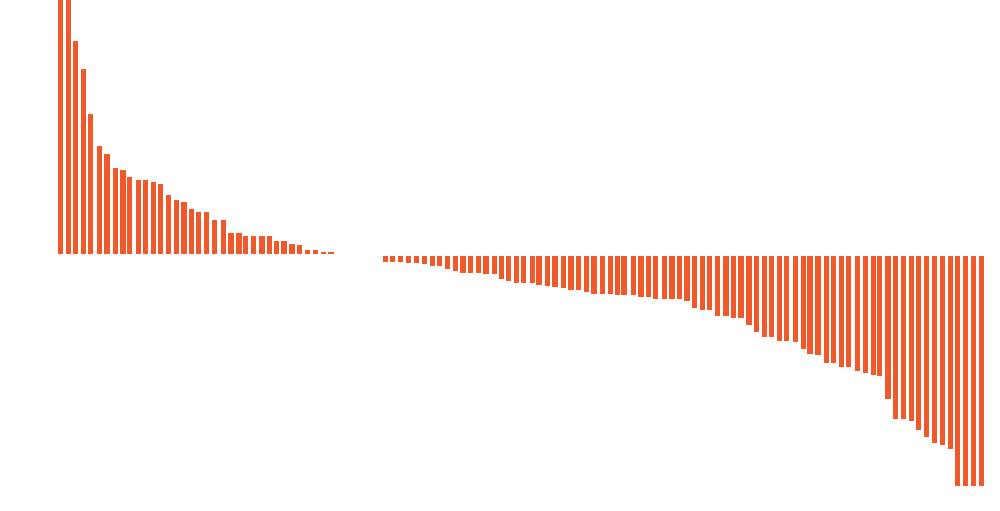 Change from baseline (%)
Dickler MN et al. Proc ASCO 2016;Abstract 510.
BOLERO-2: Everolimus and Exemestane for HR-Positive, HER2-Negative Advanced BC
* Final analysis
Discontinuation due to adverse events (AEs): Everolimus arm (29%), placebo (5%)
Grade 3/4 AEs and serious AEs: Everolimus 55%, placebo 33%
Piccart M et al. Ann Oncol 2014;25(12):2357-62.
Is There a Role for the 21-Gene Signature in Invasive Lobular Carcinoma?
135 cases with invasive lobular carcinoma were retrospectively evaluated. 
80% of invasive lobular carcinoma was of the classical subtype, and all tumors were ER-positive and HER2-negative. 
 Overall 21-gene signature RS:
Low risk (LR): 63%
Intermediate risk (IR): 35.5% 
High risk: 1.5%
Patients in the IR category were significantly more likely to undergo chemotherapy (CT) than patients in the LR category (54% versus 18%; p < 0.0001).
RS played a role in decision-making on CT in 74% of cases overall.
Conlon N et al. Breast J 2015;21(5):514-19.
TAILORx: Prospective Validation of a 21-Gene Expression Assay in BC
Analysis of 1,626 women with an RS of 0 to 10 who received endocrine therapy without chemotherapy
Sparano JA et al. N Engl J Med 2015;373(21):2005-14.
Case Discussion
A 45-year-old woman with a T2N1M0, ER 100%, PR 10%, HER2-negative IDC with 3 of 15 positive axillary lymph nodes
S/p breast-conserving surgery 
A 70-gene prognostic panel assessment demonstrated a low risk of recurrence
Patient received AC  taxane
Prognostic and Predictive Value of the 21-Gene RS in Women with Node-Positive, ER-Positive BC
Retrospective analysis of 367 specimens (tamoxifen, n = 148; CAF-T, n = 219) from patients on the SWOG-8814 trial for postmenopausal women with node-positive, ER-positive BC
RS was prognostic in the tamoxifen-alone group (p = 0.006; HR 2.64)
There was no benefit of chemotherapy in patients with a low RS (score <18; log-rank p = 0.97; HR 1.02)
A significant benefit with chemotherapy was reported for those with a high RS (score ≥31; log-rank p = 0.033; HR 0.59)
CAF-T = cyclophosphamide, doxorubicin and fluorouracil before tamoxifen
Albain KS et al. Lancet Oncol 2010;11:55-65
MA17R: A Phase III Trial of Extended Adjuvant Letrozole
OS = overall survival
Goss PE et al. N Engl J Med 2016:375(3):209-19.
EBCTCG Meta-Analysis
Analysis of 91 trials with 46,138 women with ER-positive BC alive and disease free after 5 years of endocrine therapy
Risk of any BC event in T1N0 BC
21%
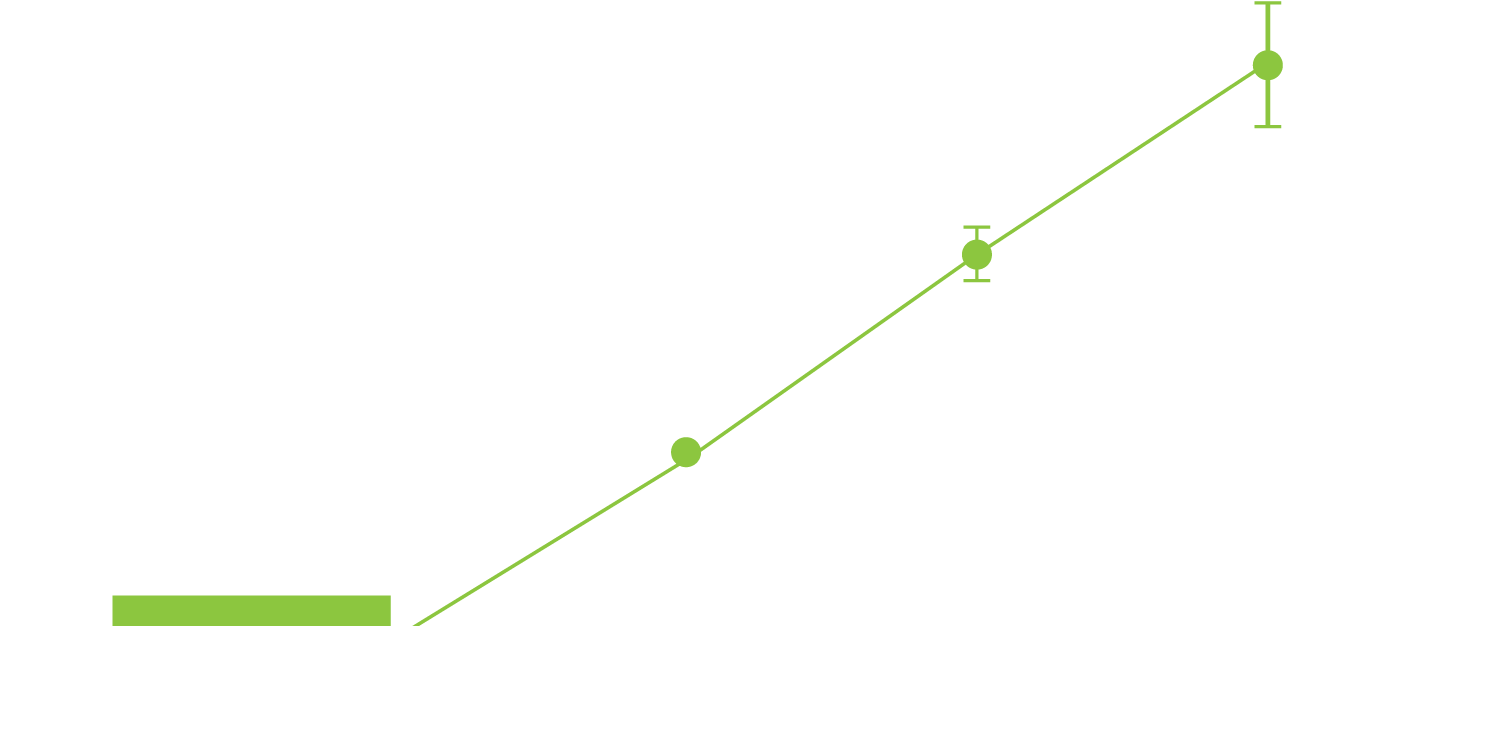 T1N0
14%
Any BC event
7%
ET for 5 years
Years since diagnosis
Annual event rate (and no. of events), by 5-year time period
T1N0 (n = 16,000): 1.4% (807) 1.7% (309) 1.8% (54)
21% risk of any BC event in years 5-20 (14% distant recurrence + 7% local or contralateral)
Pan H et al. Proc ASCO 2016;Abstract 505.
MONARCH 1: A Phase II Study of Abemaciclib
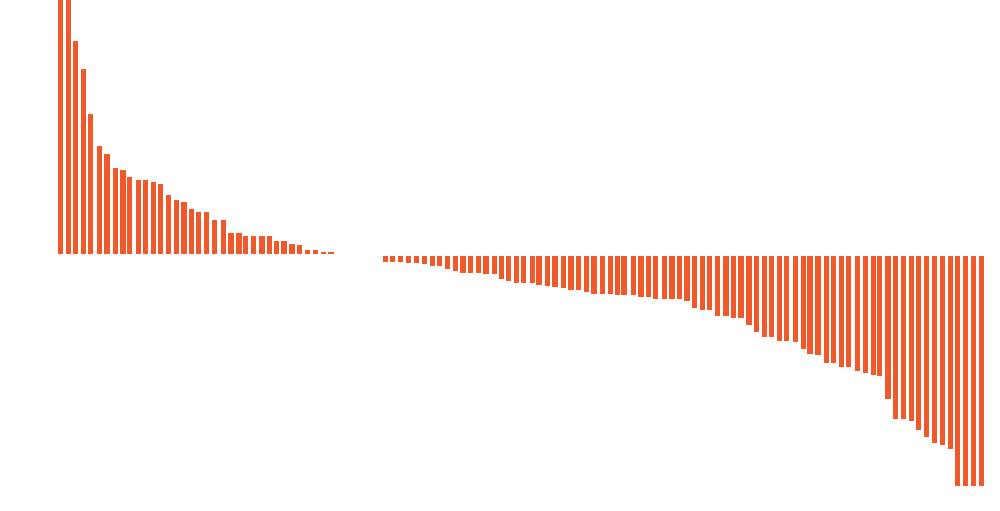 Change from baseline (%)
Dickler MN et al. Proc ASCO 2016;Abstract 510.
MONARCH 1: Select AEs
Dickler MN et al. Proc ASCO 2016;Abstract 510.
Case Discussion
A 55-year-old postmenopausal woman with ER-positive, HER2-negative mBC
Disease progressed through multiple therapies
Exemestane/everolimus initiated 
Two months later, tumor markers started decreasing and she appeared to be responding, but she presented with a cough and was found to have pulmonary infiltrates thought to be everolimus-related pneumonitis 
Treatment was withheld, and she received corticosteroids and recovered
Case Discussion
A 49-year-old woman diagnosed in 2009 with high-grade DCIS and treated with lumpectomy
Patient underwent mastectomy because of close margins
Pathology showed microinvasion and ER-negative, HER2-positive disease
Received tamoxifen till 2012, when she presented with a right parasternal mass and multiple enlarged lymph nodes
Case Discussion
A 49-year-old woman diagnosed in 2009 with high-grade DCIS and treated with lumpectomy
Patient underwent mastectomy because of close margins
Pathology showed microinvasion and ER-negative, HER2-positive disease
Received tamoxifen till 2012, when she presented with a right parasternal mass and multiple enlarged lymph nodes
Received pertuzumab, trastuzumab and docetaxel followed by maintenance pertuzumab/trastuzumab and achieved a good response 
Two years later, recurrence in upper right chest wall
T-DM1 initiated with complete response
Case Discussion
A 65-year-old woman with a 1.2-cm Grade II, ER/PR strongly positive, HER2-negative IDC
21-gene RS: 15
Received 5 years of tamoxifen therapy after not tolerating an aromatase inhibitor
Breast Cancer Index testing: Score of 6.6, corresponding to a 7.8% risk of distant recurrence
Continues on observation
EBCTCG Analysis: Risk of Distant Recurrence by Tumor and Nodal Status
Pan H et al. Proc ASCO 2016;Abstract 505.
Prognostic and Predictive Value of the 21-Gene RS for Women with Node-Positive, ER-Positive BC
Retrospective analysis of 367 specimens (tamoxifen, n = 148; CAF-T, n = 219) from patients on the SWOG-8814 trial of postmenopausal women with node-positive, ER-positive BC
RS was prognostic in the tamoxifen-alone group (p = 0.006; HR 2.64)
There was no benefit of chemotherapy in patients with a low RS (score <18; log-rank p = 0.97; HR 1.02)
A significant benefit with chemotherapy was reported for those with a high RS (score ≥31; log-rank p = 0.033; HR 0.59)
CAF-T = cyclophosphamide, doxorubicin and fluorouracil before tamoxifen
Albain KS et al. Lancet Oncol 2010;11:55-65.
MINDACT Study Design
Diagnosis of breast cancer,screening, informed consent
Surgery
Local pathology(T1-3, 0 to 3 positive nodes, ER status, HER2 status)
Frozen tumor sample shipment, RNS extraction, microarray, analysis
Enrollment
Clinical risk (c)Adjuvant! Online
Genomic risk (g)70-gene signature
c Low/g Low
c High/g High
Discordant
c Low/g High
c High/g Low
Radiation therapy
No chemotherapy
Chemotherapy
Cardoso F et al. N Engl J Med 2016;375(8):717-29.
MINDACT: DMFS at 5 Years in Discordant Risk Group c High/g Low
DMFS = distant metastasis-free survival; CT = chemotherapy
Patients with c High/g Low risk, including 48% who were node-positive, had a 5-year DMFS rate >94%, whether randomly assigned to adjuvant chemotherapy or not.
Cardoso F et al. N Engl J Med 2016;375:717-29.